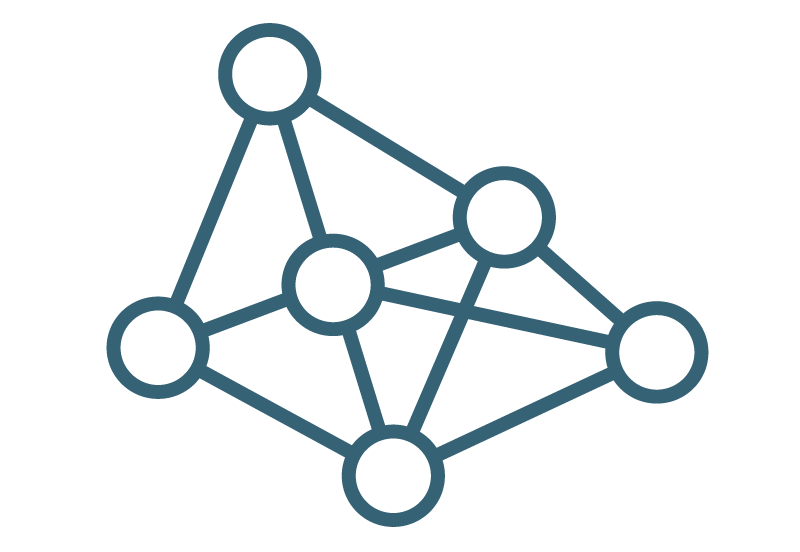 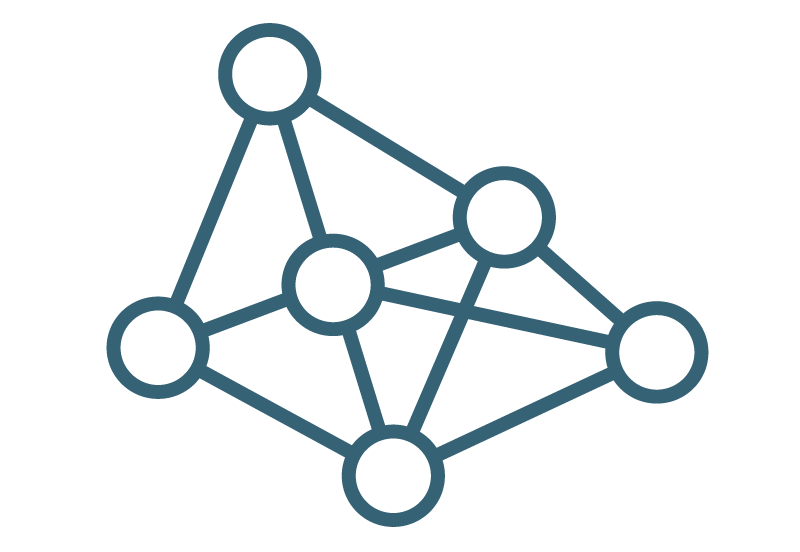 Перспективы  и проблемы цифровизации российской экономики
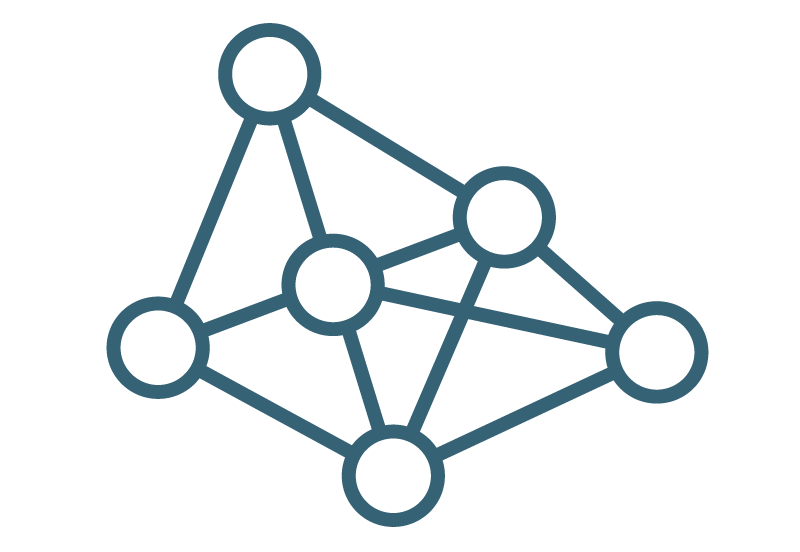 Цифровая экономика – это система экономических, социальных и культурных отношений, основанных на использовании цифровых информационно-коммуникационных технологий, т.е. экономика плюс информационные компьютерные технологии.
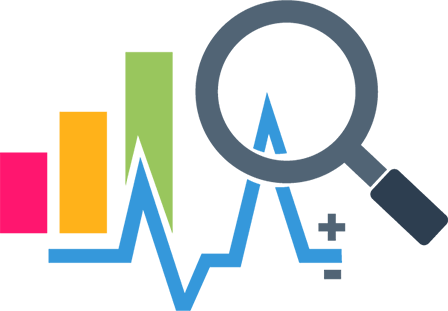 В "Стратегии развития информационного общества до 2030 г." и Программе "Цифровая экономика" цифровая экономика определяется как повышение эффективности современной экономики в основном за счет автоматизации всех процессов и технологий обработки данных.
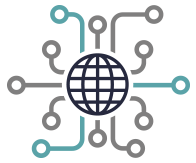 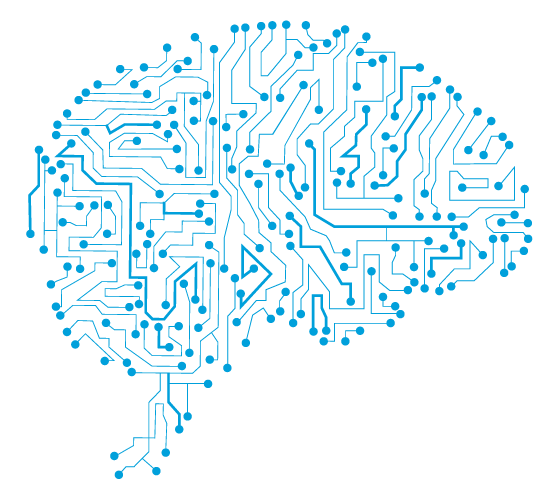 Инструменты цифровизации:
 большие данные (big data)
 интернет вещей
 блокчейн
 интеллектуальные информационные технологии
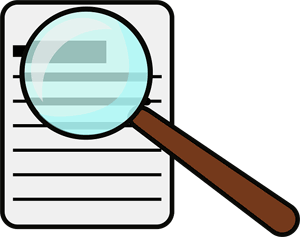 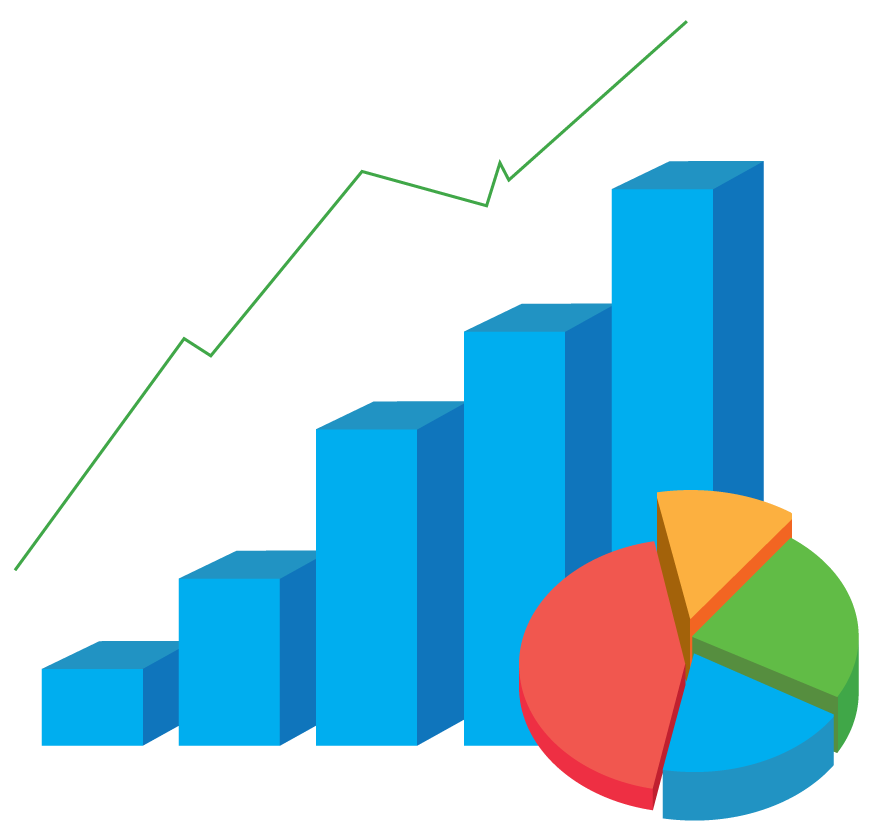 Для выхода Российской Федерации на новый уровень развития экономики, социальных отраслей нужны собственные передовые разработки и научные решения.
Необходимо развитие страны в тех направлениях, где накапливается мощный технологический потенциал будущего, а это цифровые, другие, так называемые сквозные технологии, которые сегодня определяют облик всех сфер жизни.
Цифровая экономика складывается из трех тесно взаимосвязанных уровней:
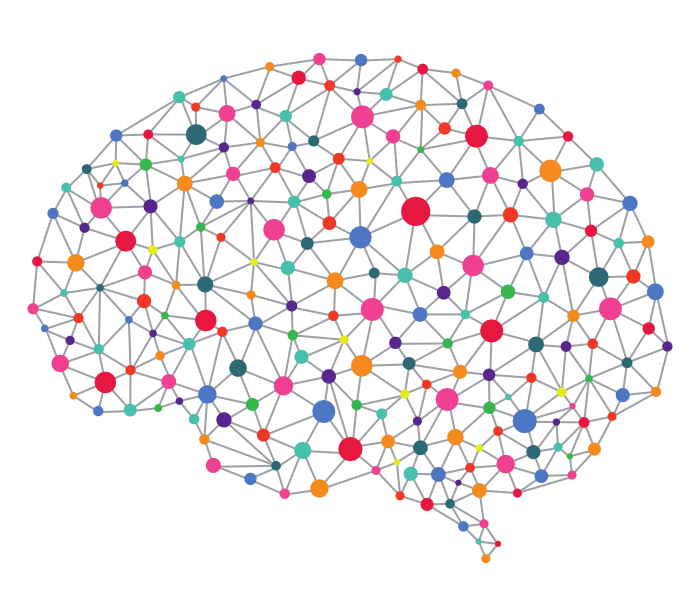 рынки и отрасли экономики
платформы и технологии, где формируются компетенции для развития рынков и отраслей экономики
среда, которая создает условия для развития платформ и технологий, охватывающая нормативное регулирование, информационную инфраструктуру
Доступ к цифровым сервисам в России и в странах ЕС
Доля цифровой экономики в ВВП России и других стран в 2015–2016 гг.
Вклад цифровой экономики в ВВП России по сравнению с другими странами, 2016 г.
Для качественного роста экономики необходимо наличие технологий, которые позволяют максимально точно оценить текущее состояние рынков и отраслей, а также эффективно прогнозировать их развитие и обеспечить быстрое реагирование на изменения в конъюнктуре национальных и мировых рынков.
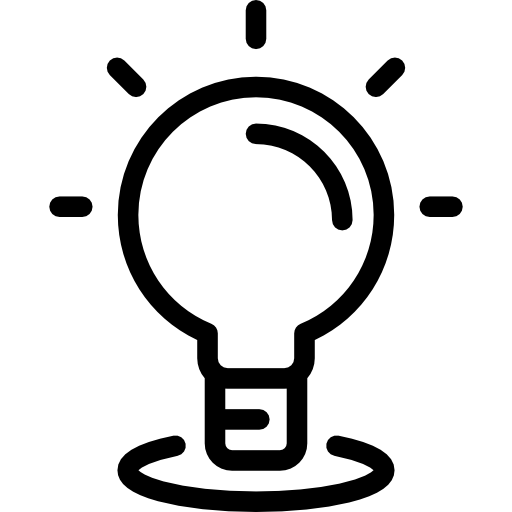 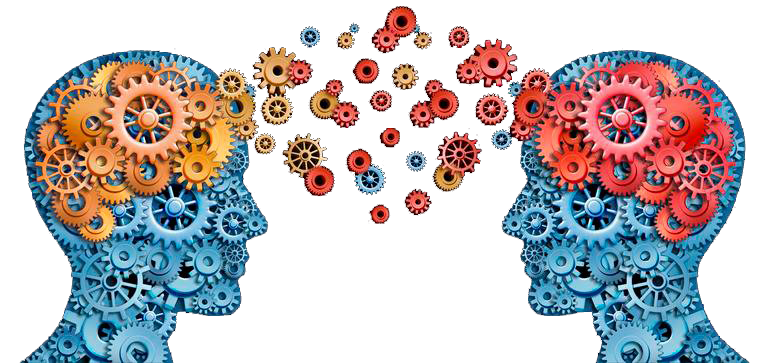 Спасибо за внимание!